Jaderné reakce
Kvantová čísla charakterizující jádro
Atomové (protonové) číslo (Z): 
	určuje počet protonů v jádře

Nukleonové (hmotnostní) číslo (A):
	udává celkový počet nukleonů v jádře. 

Neutronové číslo (N = A − Z):
	udává počet neutronů v jádře. 


Pro prvek X je zápis


,
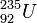 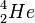 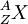 Nuklidy: atomy s danými hodnotami Z a AIzotopy: atomy se stejným Z a různým A; různé nuklidy téhož prvkuizobary: atomy s různým Z a se stejným A; patří různým prvkůmizotony: atomy se stejným N
Jaderné reakce, změny atomového a nukleonového čísla
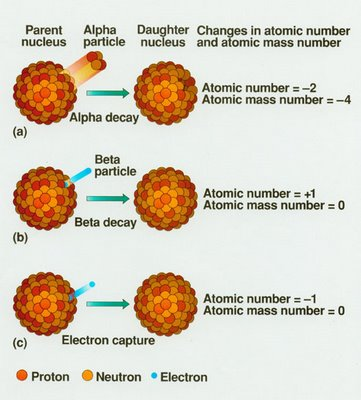 α rozpad:      Z-2 a N-4
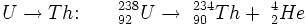 β rozpad:     Z+1
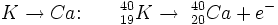 Záchyt elektronu / emise pozitronu:             Z-1
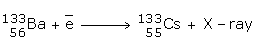 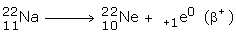